Global Child Labor Today
A lesson by:
Mr. DeJoseph
I.S. 52
Global Child Labor Today
Students will be able to perform a public policy analysis on the issue of contemporary global child labor, following the six steps of PPA.
Today we will complete steps 1 and 2.

Define the Problem
Gather the Evidence
Identify the Cause
Evaluate an Existing Policy
Develop Solutions
Select the Best Solution
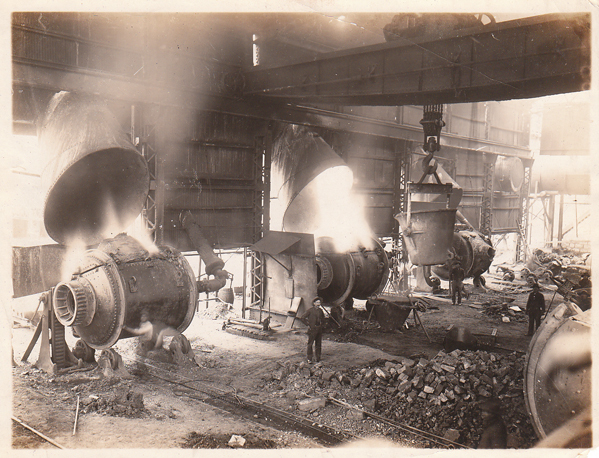 Are YOU a victim of child labor?
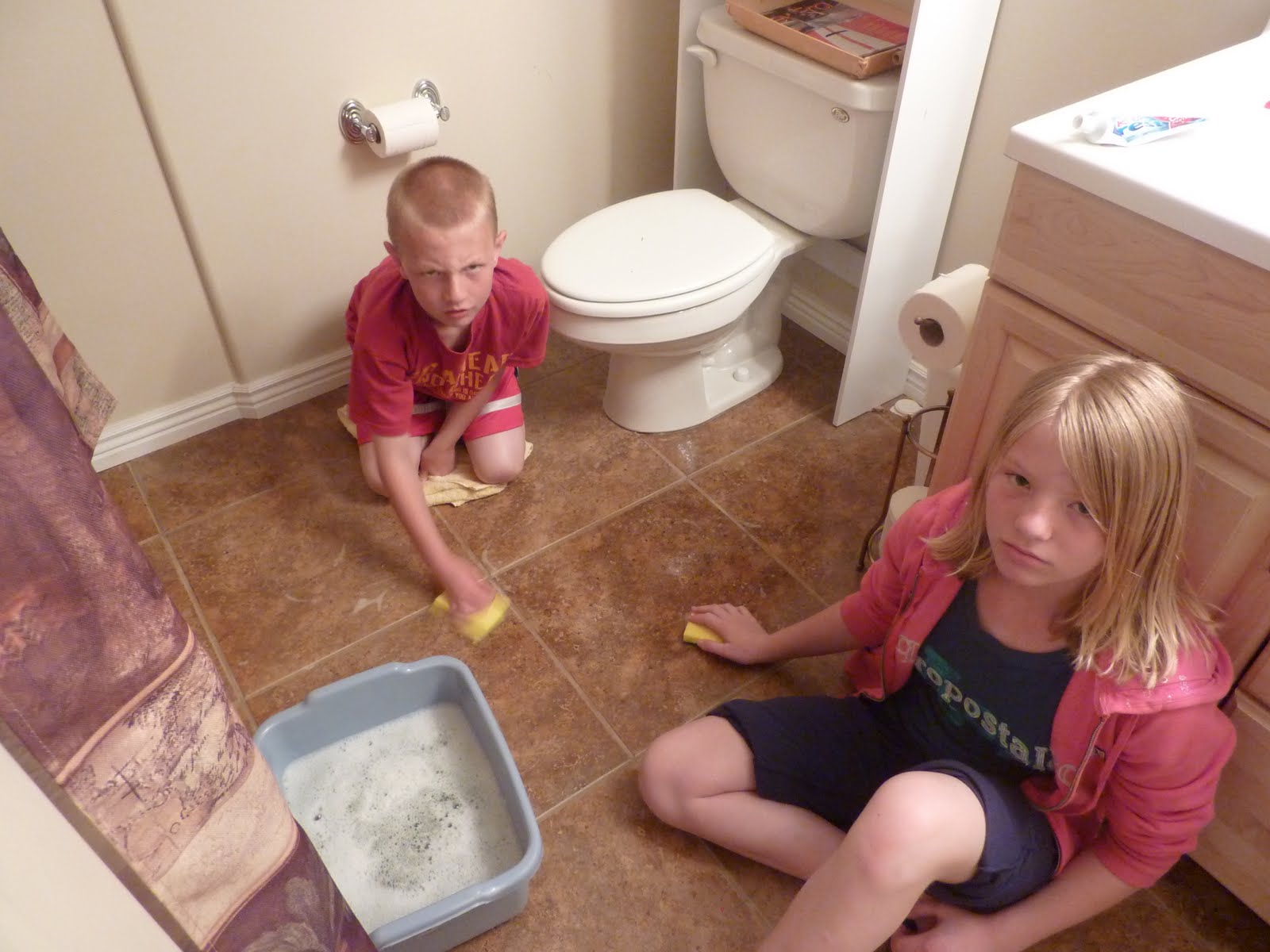 (probably not)
Are YOU a cause of child labor?
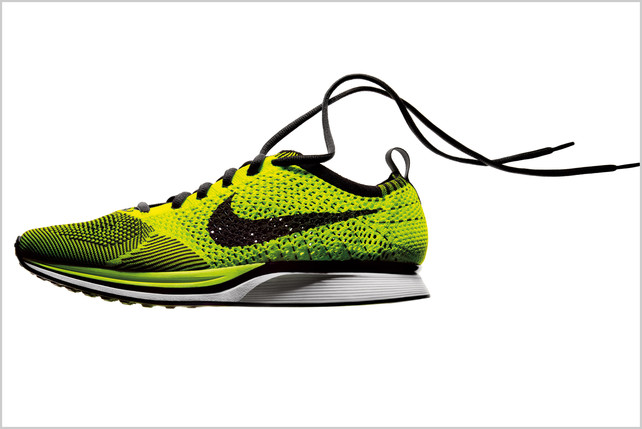 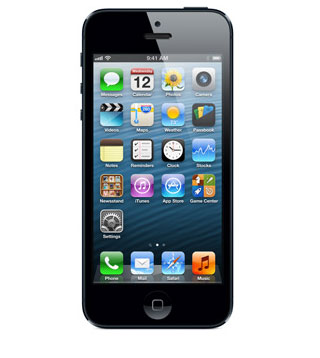 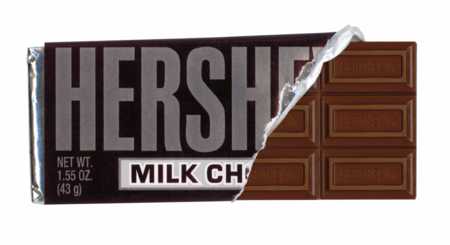 (maybe: all of the above products are alleged to be produced using child labor )
Step 1: Define the Problem
Respond: What exactly is child labor?
B. Respond: Where does child labor occur?
C. Respond: What undesirable social conditions result from child labor?
D. Summarize: In a single sentence, what is the problem and where does it occur?
Step 1: Define the Problem
Respond: What exactly is child labor?
B. Respond: Where does child labor occur?
C. Respond: What undesirable social conditions result from child labor?
D. Summarize: In a single sentence, what is the problem and where does it occur?
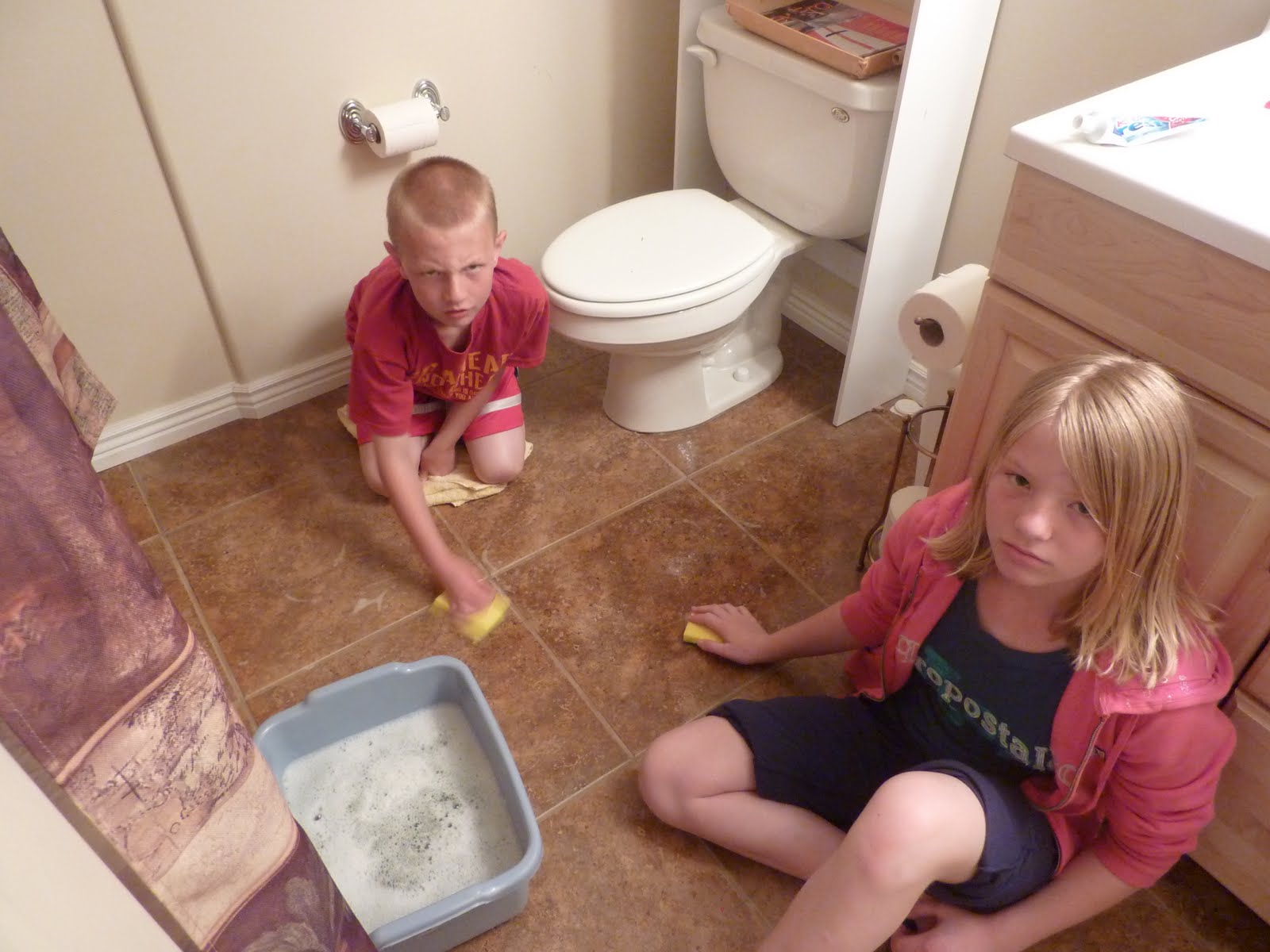 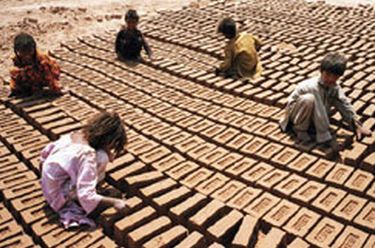 Child labor is exploitative1. Which picture shows children being exploited?


1exploit: to use for profit, without regard for someone’s well-being
Step 1: Define the Problem
Respond: What exactly is child labor?
B. Respond: Where does child labor occur?
C. Respond: What undesirable social conditions result from child labor?
D. Summarize: In a single sentence, what is the problem and where does it occur?
Child labor is the exploitative use of children as a source of labor. It takes advantage of children for profit.

Exploitative or Not?
Choosing to work an after-school job for extra money
Being forced by a parent to take out the garbage
Leaving elementary school to work at a diamond mine
Assembling  products using dangerous materials or chemicals without any protection
Step 1: Define the Problem
A. Respond: What exactly is child labor?
B. Respond: Where does child labor occur?
C. Respond: What undesirable social conditions result from child labor?
D. Summarize: In a single sentence, what is the problem and where does it occur?
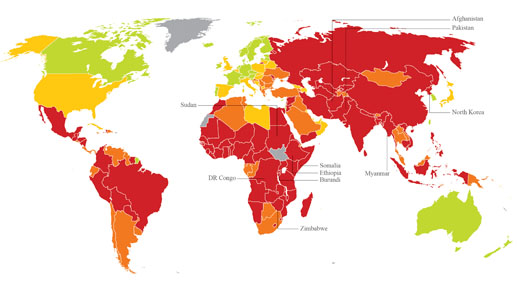 Step 1: Define the Problem
A. Respond: What exactly is child labor?
B. Respond: Where does child labor occur?
C. Respond: What undesirable social conditions result from child labor?
D. Summarize: In a single sentence, what is the problem and where does it occur?
Countries with the Highest Rate of Child Labor
Step 1: Define the Problem
A. Respond: What exactly is child labor?
B. Respond: Where does child labor occur?
C. Respond: What undesirable social conditions result from child labor?
D. Summarize: In a single sentence, what is the problem and where does it occur?
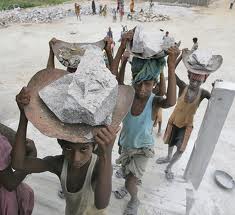 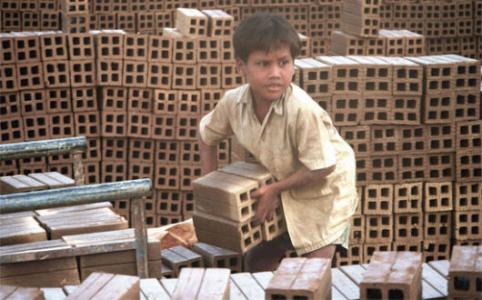 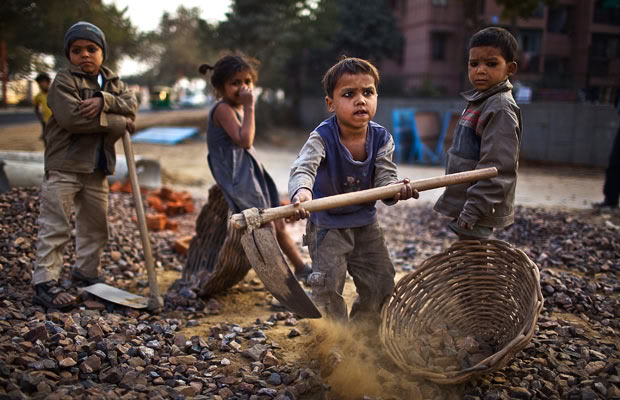 What undesirable social conditions do you think result from what you see in the pictures above?
Step 1: Define the Problem
A. Respond: What exactly is child labor?
B. Respond: Where does child labor occur?
C. Respond: What undesirable social conditions result from child labor?
D. Summarize: In a single sentence, what is the problem and where does it occur?
Child labor is…
Step 2: Gather the Evidence
Present evidence that a problem exists. Be as specific as possible and cite at least one source of data.
10 Min
Group Activity: Each group will be assigned one of the four resources below. Using the sheet at the Gather the Evidence link, present evidence that a child labor problem exists.

Resource #1 
Resource #2
Resource #3
Resource #4
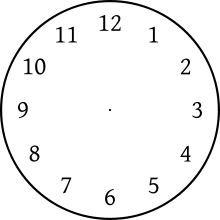